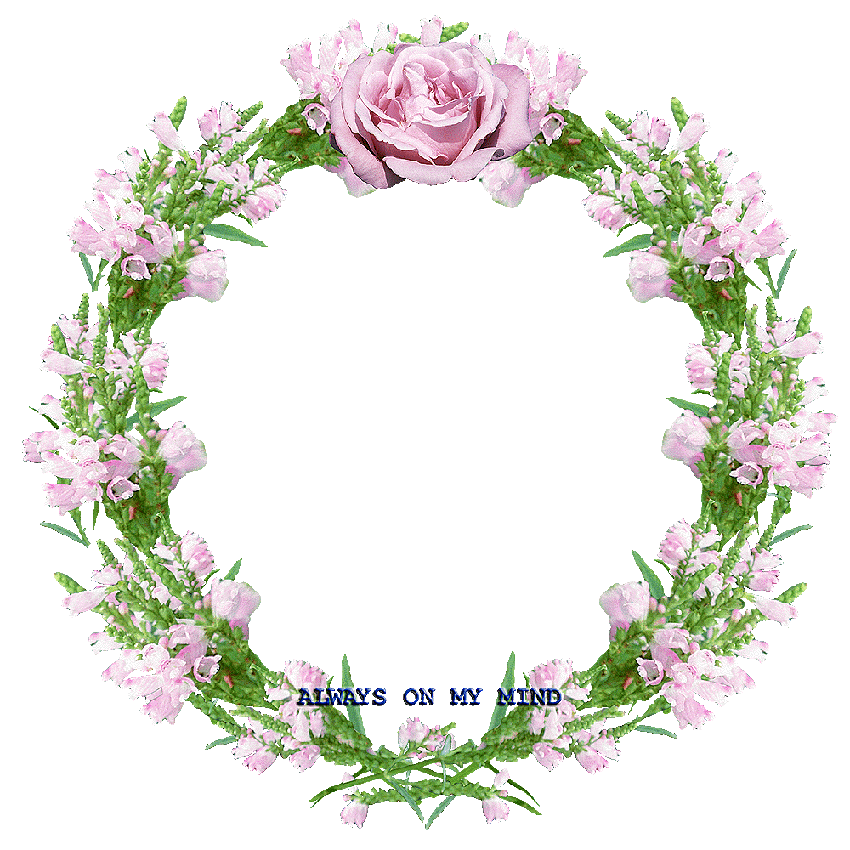 NHIỆT LIỆT CHÀO MỪNG 
CÁC THẦY GIÁO, CÔ GIÁO
Môn Toán lớp 4
KHỞI ĐỘNG
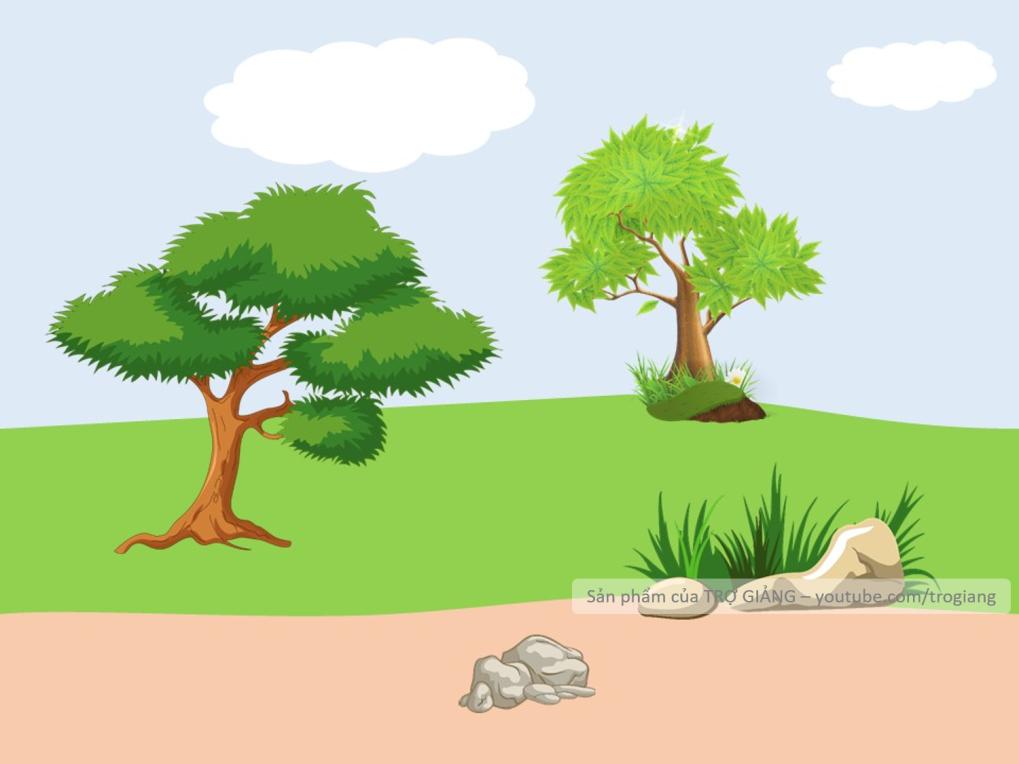 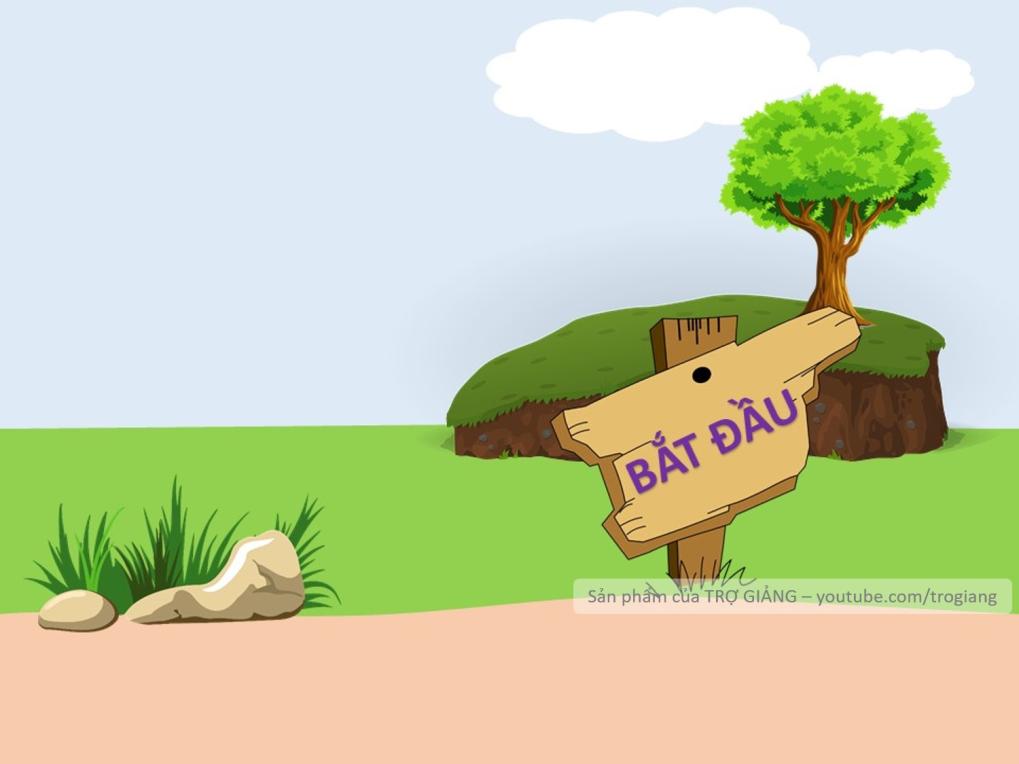 VƯỢT CHƯỚNG
NGẠI VẬT
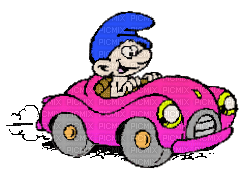 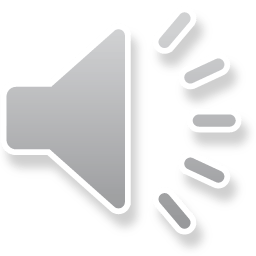 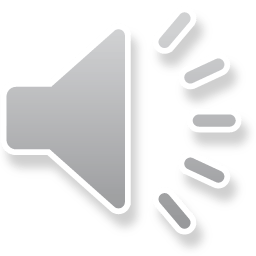 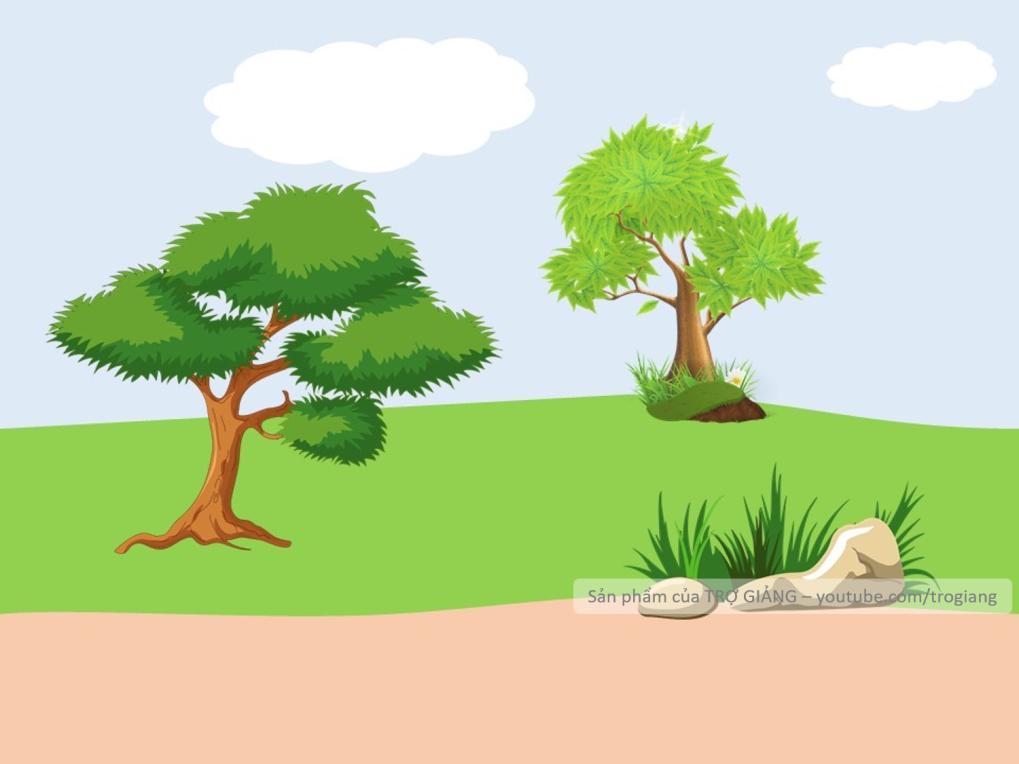 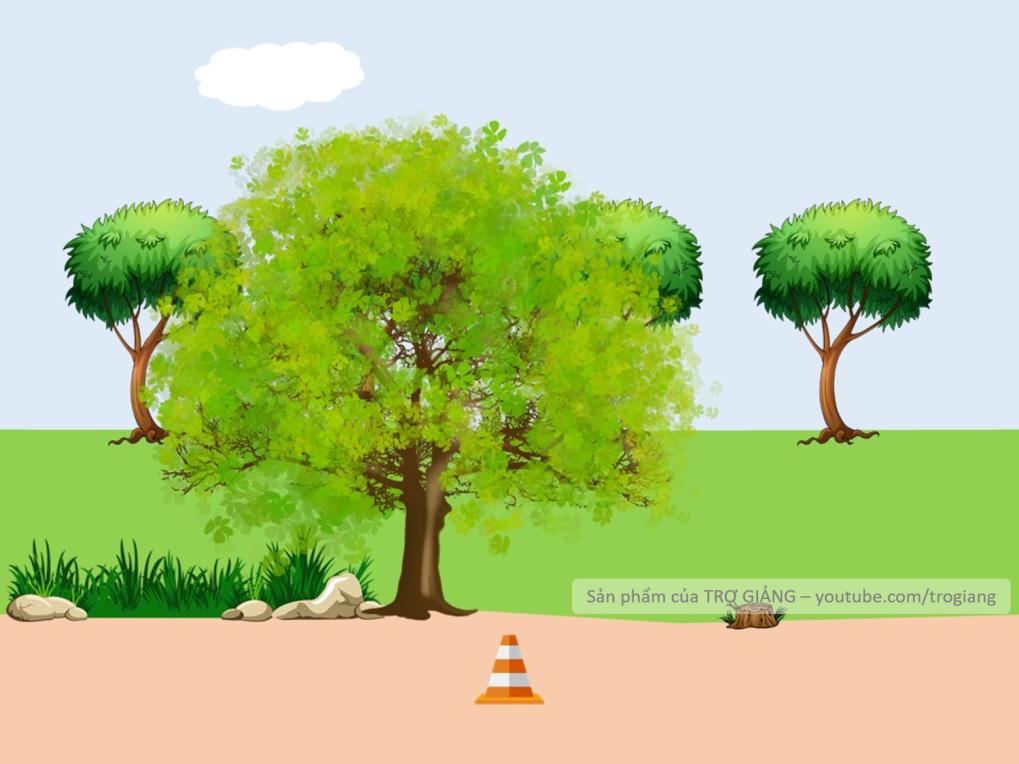 Câu 1: Biểu thức sau thể hiện tính chất gì của phép cộng?
( 3 + 5 ) + 6 = 3 + ( 5 + 6 )
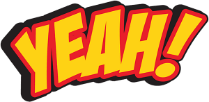 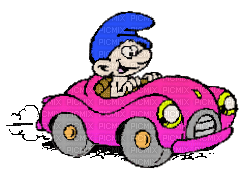 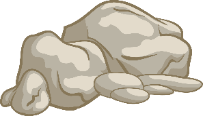 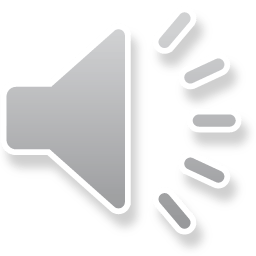 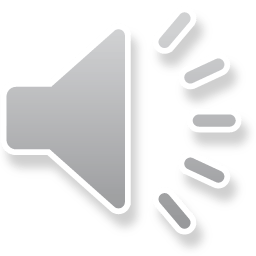 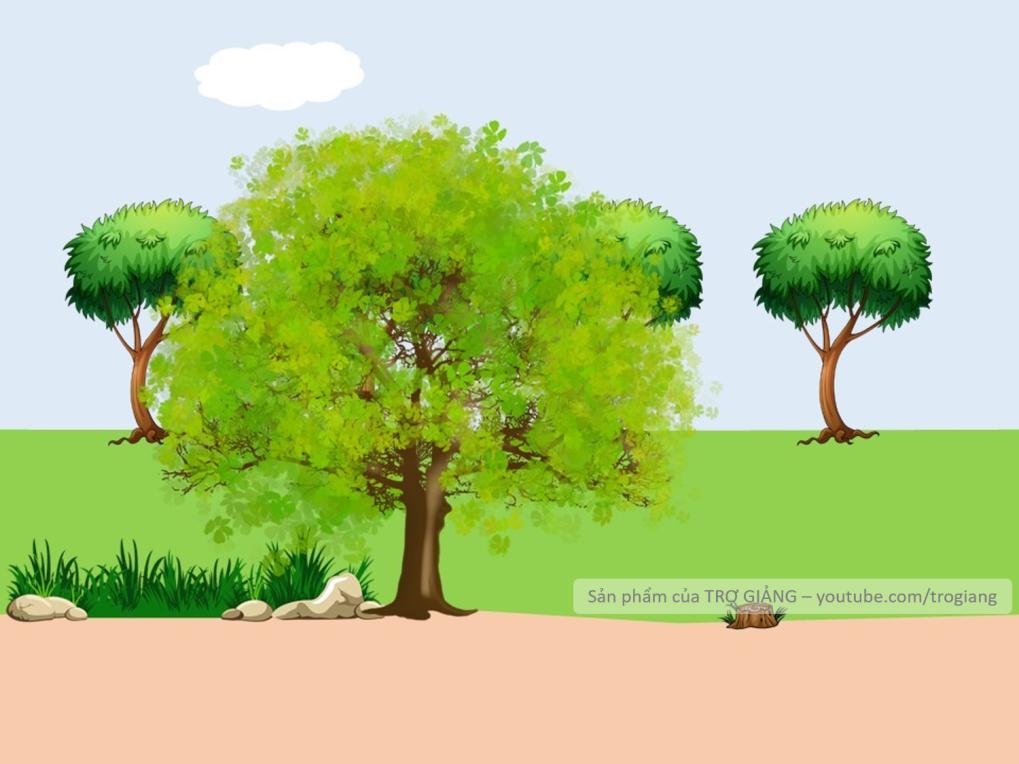 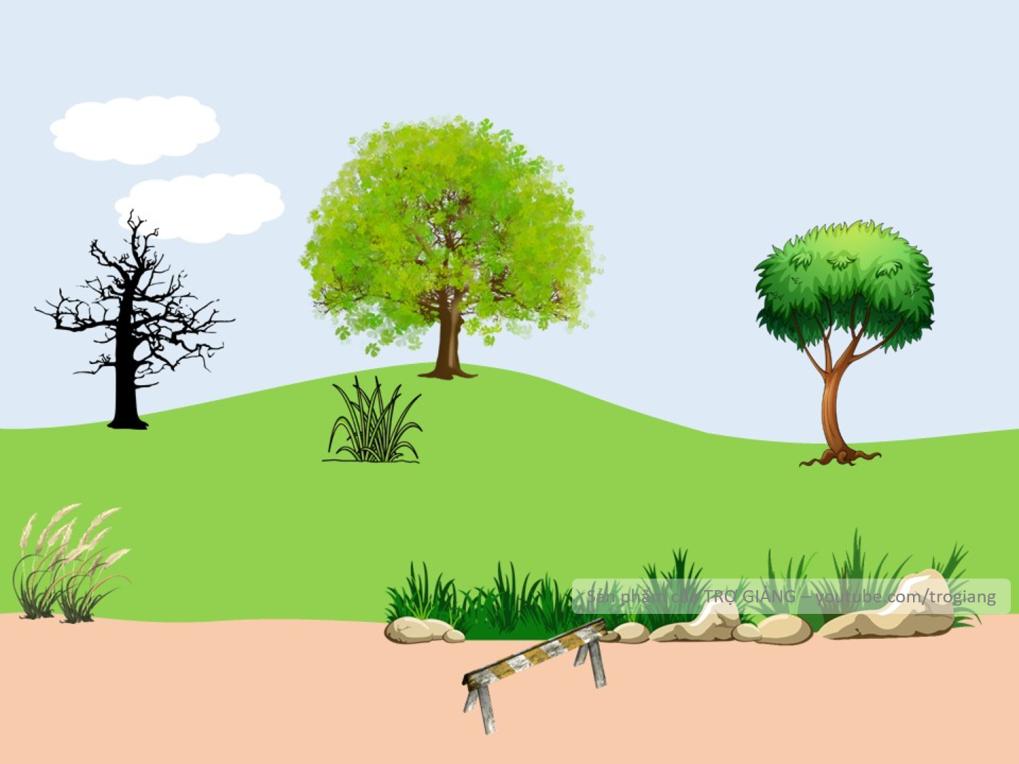 Câu 1: Biểu thức sau thể hiện tính chất gì của phép cộng?
( 4 + 6 ) + 5 = 4 + ( 6 + 5 )
Tính chất kết hợp của phép cộng
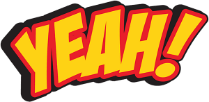 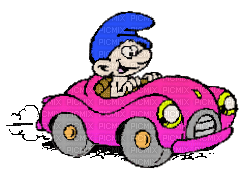 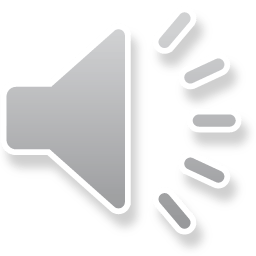 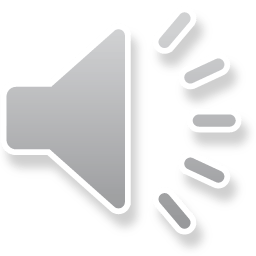 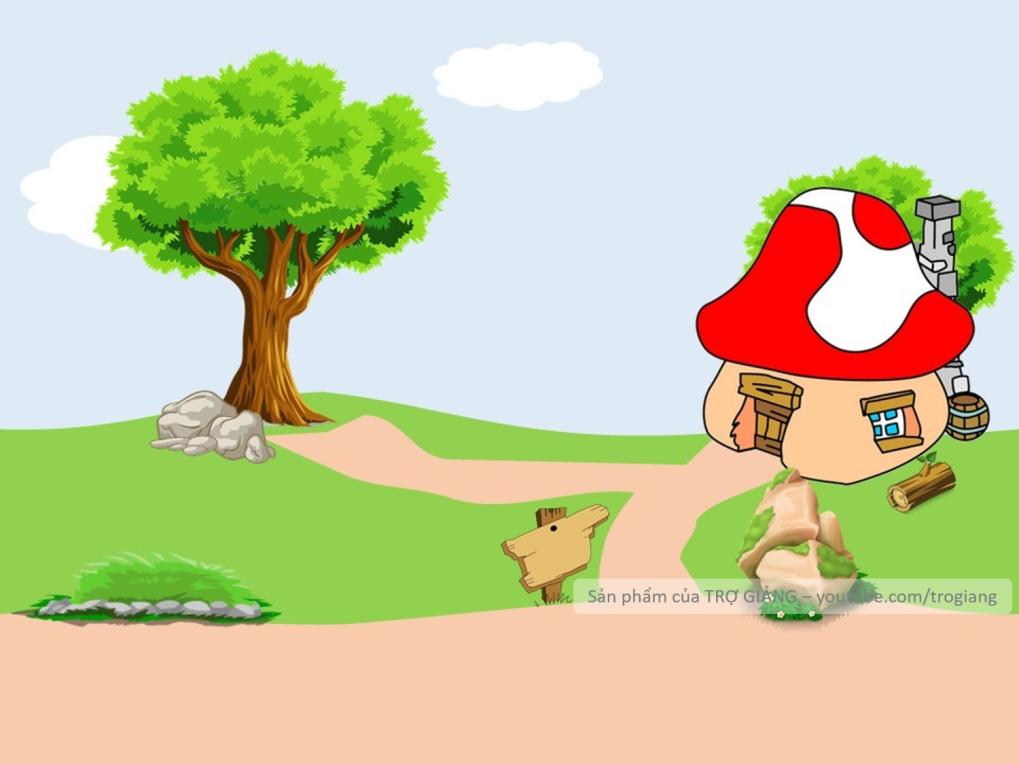 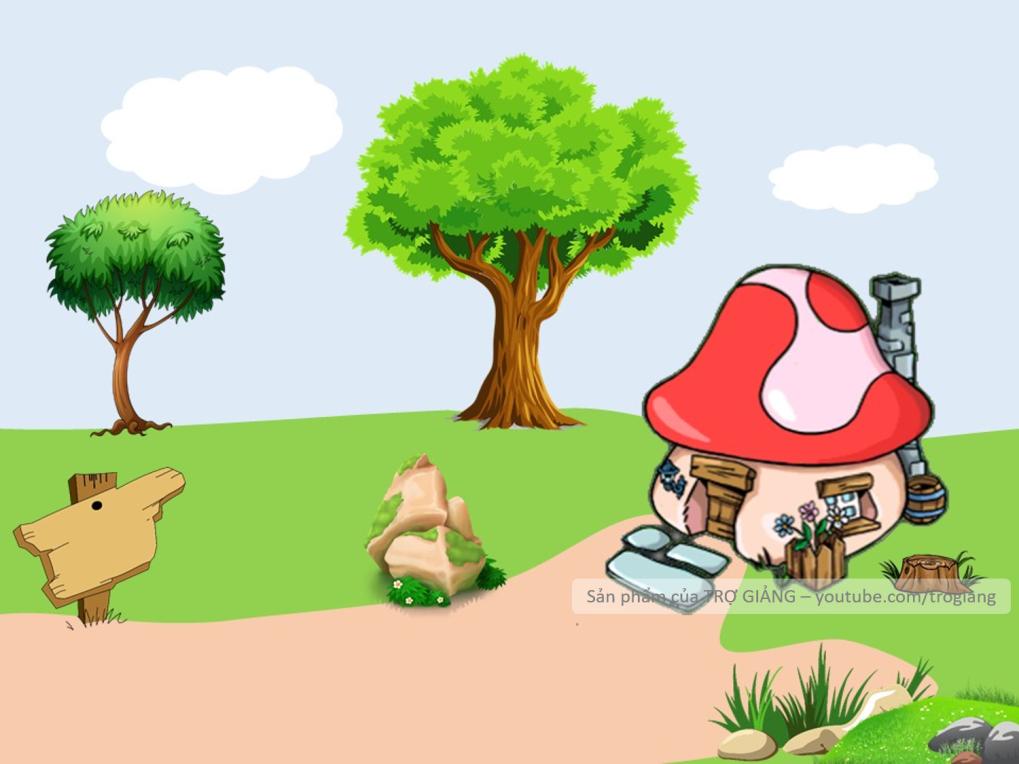 Câu 2: Viết số thích hợp vào chỗ chấm
8 + …. = 3 + 8
Biểu thức trên thể hiện tính chất gì của phép cộng?
 .
CHÀO MỪNG TÍ XÌ TRUM VỀ NHÀ
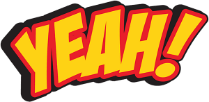 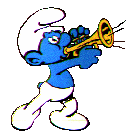 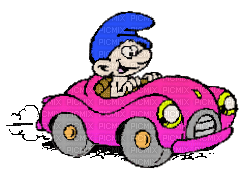 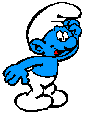 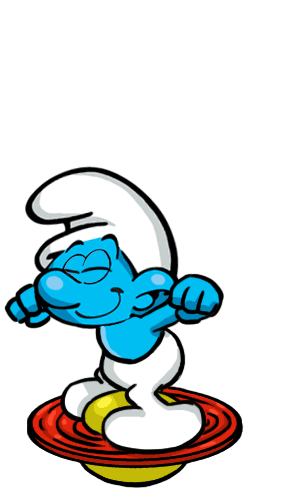 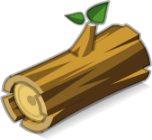 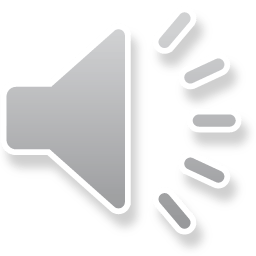 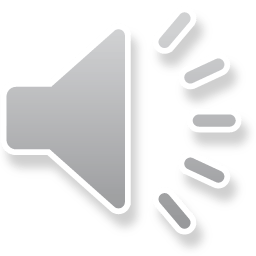 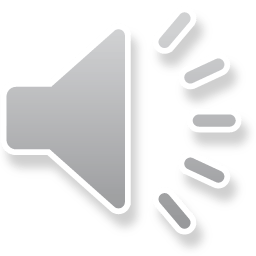 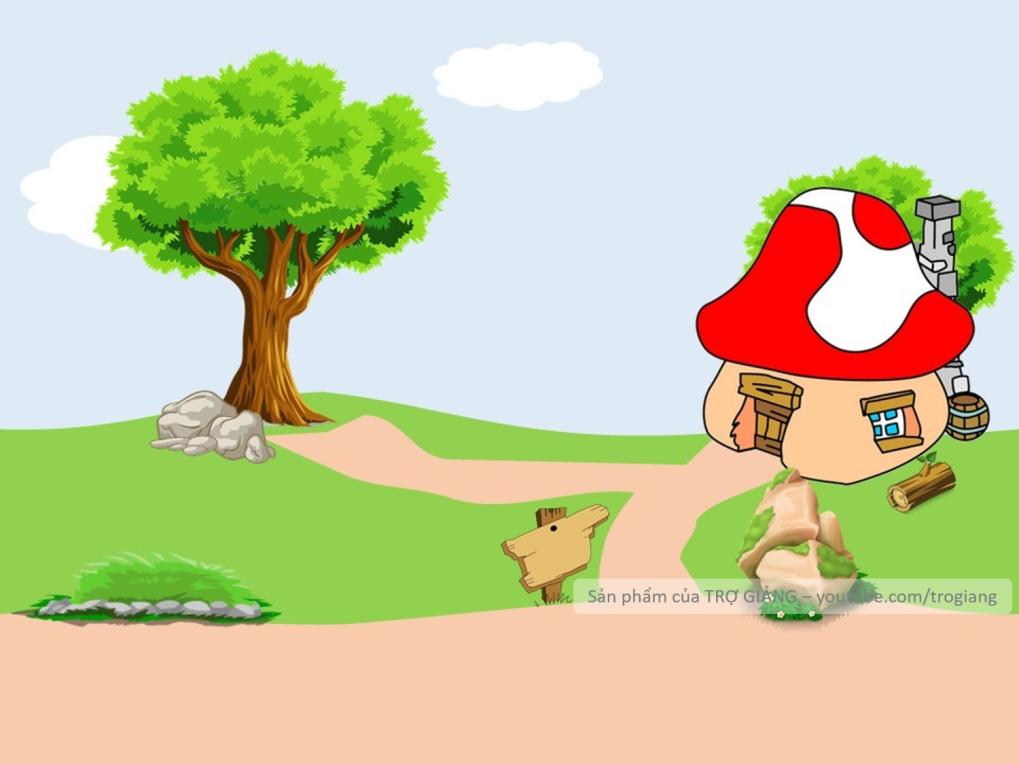 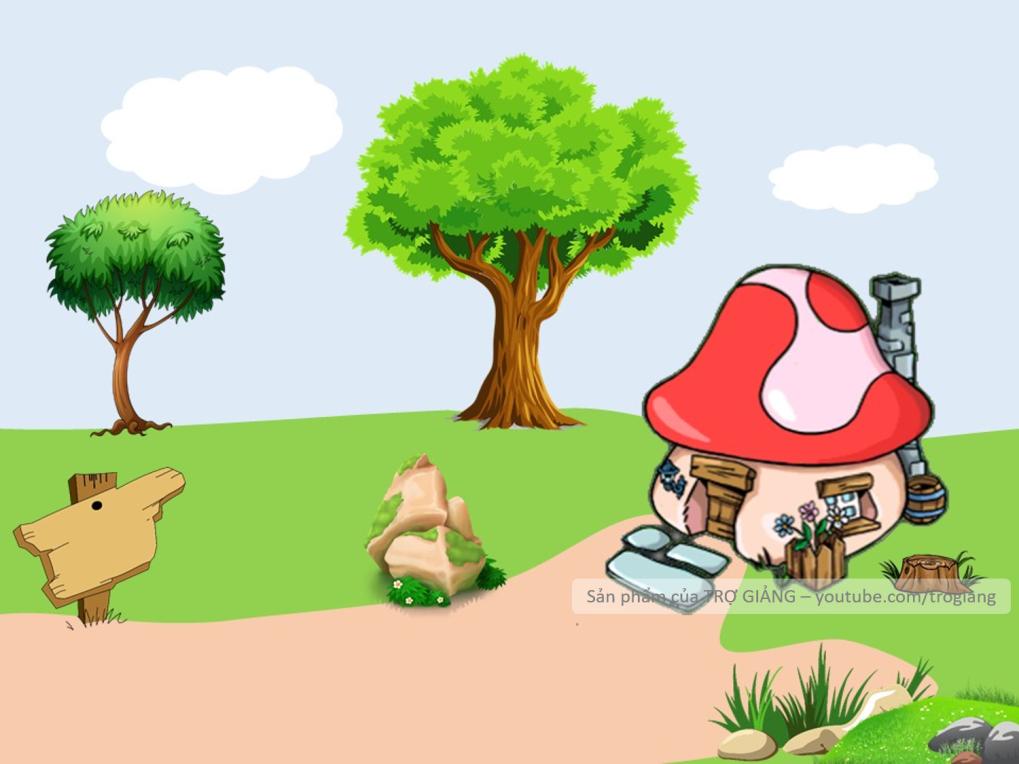 Câu 2: Viết số thích hợp vào chỗ chấm
8 + 3  = 3 + 8
Biểu thức trên thể hiện tính chất giao hoán của phép cộng
CHÀO MỪNG TÍ XÌ TRUM VỀ NHÀ
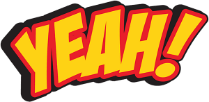 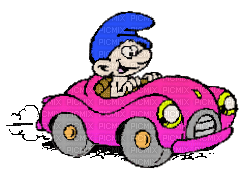 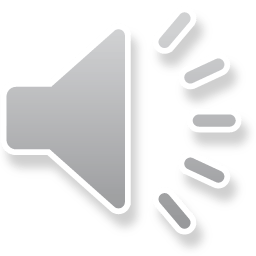 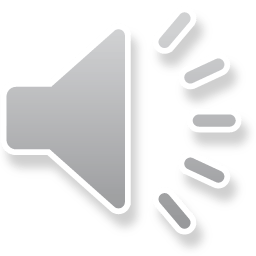 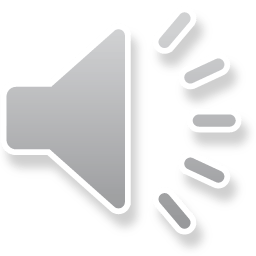 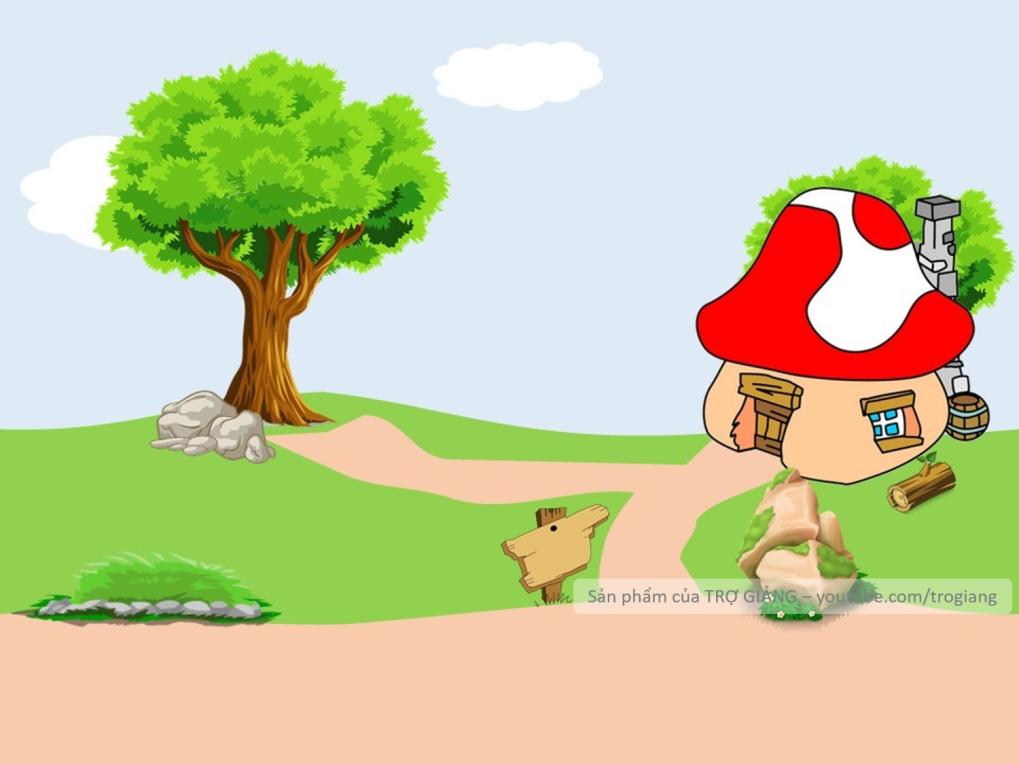 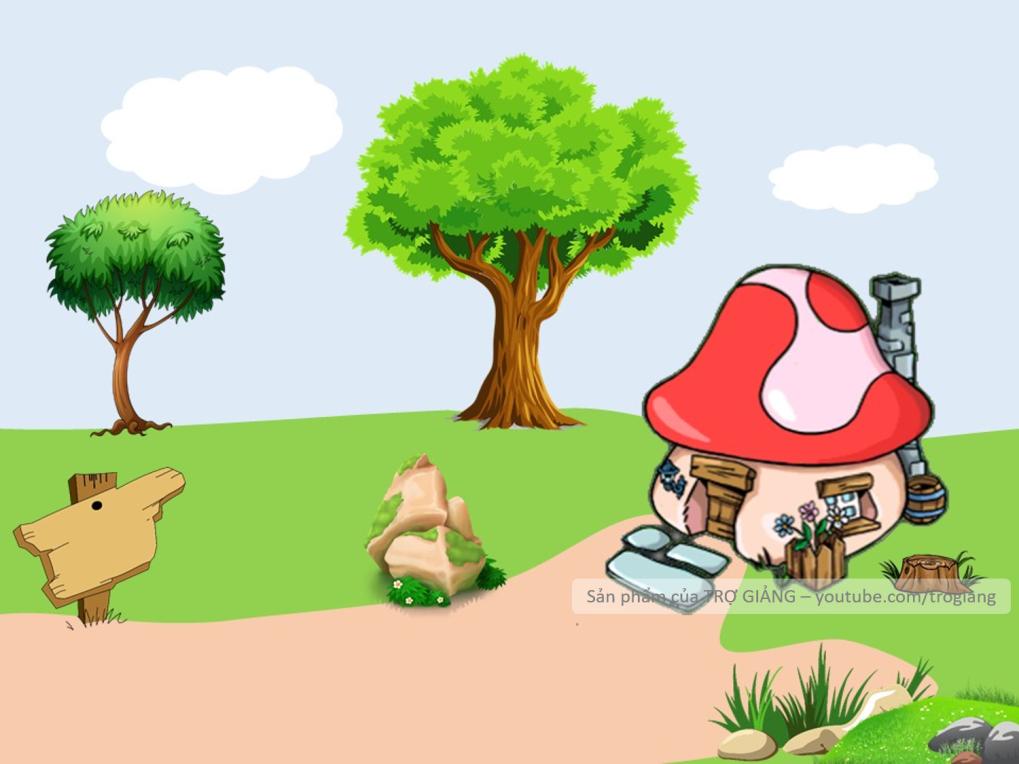 3 x 8 ...8 x 3
       ( 3 x 5 ) x 6...........3 x ( 5 x 6 )
CHÀO MỪNG TÍ XÌ TRUM VỀ NHÀ
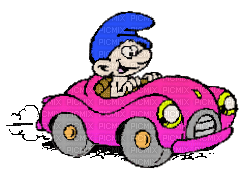 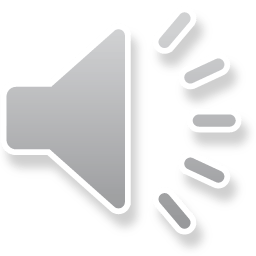 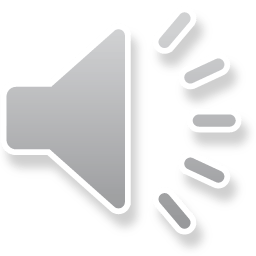 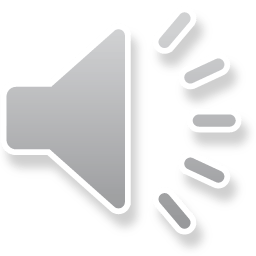 Toán
CÁC TÍNH CHẤT CỦA PHÉP NHÂN
3 x 8             8 x 3
( 3 x 5 ) x 6               3 x ( 5 x 6 )
Tính chất giao hoán của phép nhân
Tính chất kết hợp của phép nhân
Câu hỏi thảo luận
- Tính giá trị biểu thức
Hãy tìm những cặp thẻ ghi biểu thức có cùng giá trị.
- Dựa vào các tính chất của phép cộng, nêu tính chất của phép nhân
TRÒ CHƠI: HÁT VÀ CHUYỂN ĐỒ VẬT
Luật chơi: Quản trò bắt nhịp để tất cả cùng hát bài Gà gáy, đồng thời quản trò đưa bông hoa cho một bạn, bạn này phải chuyển bông hoa tới vị trí của bạn khác. Khi lời bài hát dừng ở đâu thì nhóm đó sẽ lên gắn một cặp biểu thức bằng nhau, hoặc tính chất tương ứng với biểu thức, cứ làm như  vậy cho đến hết .
PHÉP NHÂN
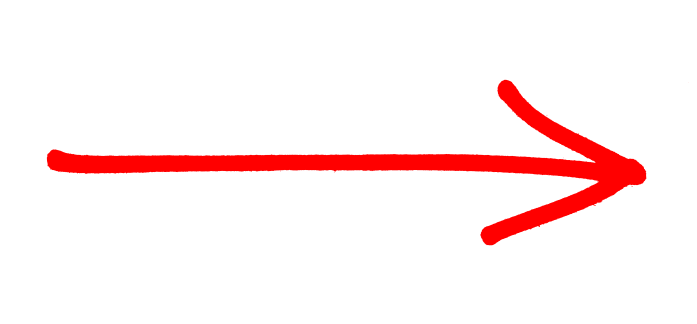 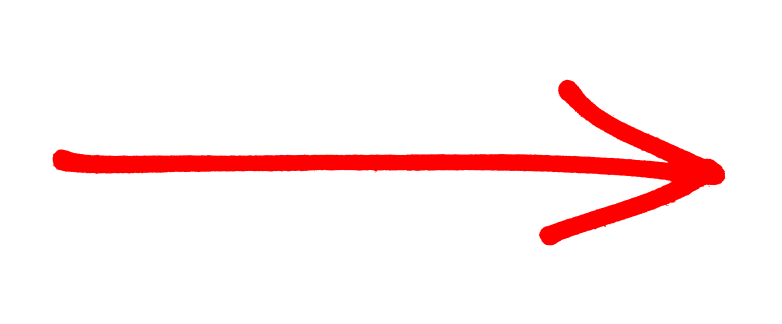 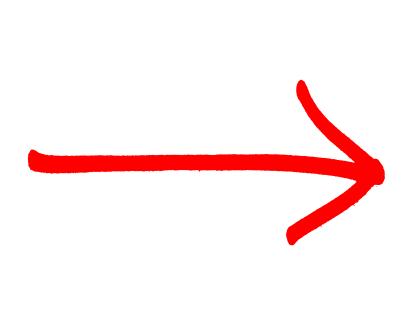 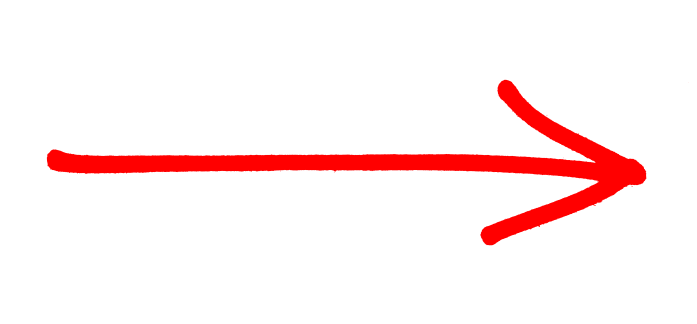 Tính chất giao hoán
Tính chất kết hợp
Nhân với số 1
Nhân với số 0
LUYỆN TẬP
Bài 1:        ?
Số
?
(17 x 5) x 2 = 17 x ( 5 x         )
a) 12 x 4 =         x 12
?
86 x 2 x 5 = 86 x ( 2 x        )
106 x 3 = 3 x
?
?
519 x         = 0
x 0  = 0
b) 7 x           = 7
?
1 x         = 0
432 x           = 432
?
x 1  = 3456
Bài 1
4
12 x 4 =         x 12
2
(17 x 5) x 2 = 17 x ( 5 x         )
1
7 x           = 7
106
106 x 3 = 3 x
0
519 x         = 0
0
1 x         = 0
5
86 x 2 x 5 = 86 x ( 2 x        )
5
x 0  = 0
x 1  = 3456
3456
1
432 x           = 432
Bài 2
Bài 2: Tính bằng cách thuận tiện (theo mẫu):
35 x (2 x  5)
35 x 2 x 5 =
Mẫu:
=  35 x 10
=  350
a) 216 x 5 x 2
c) 5 x 19 x 2
Bài 2: Tính bằng cách thuận tiện (theo mẫu):
216 x 5 x 2 = 216 x (5 x 2)
                         = 216 x 10
                         = 2160
c) 5 x 19 x 2 = (5 x 2) x 19
                     = 10 x 19
                     =  190
Bài 3: Một nhóm 5 người dự định đi dã ngoại trong 3 ngày. Mỗi ngày một người dự kiến mang theo 2kg đồ ăn uống. Hỏi nhóm người này cần mang theo bao nhiêu ki-lô-gam đồ ăn uống trong quá trình dã ngoại?
.
Bài giải:
Nhóm người này cần mang theo số ki-lô-gam đồ ăn uống là:
2 x 3 x 5 = 30 ( kg)
Đáp số: 30 kg
VẬN DỤNG
PHÉP NHÂN
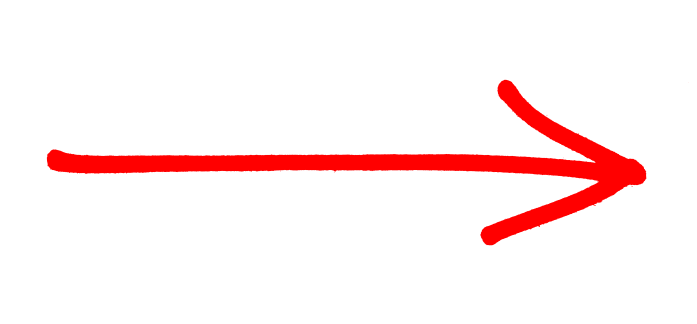 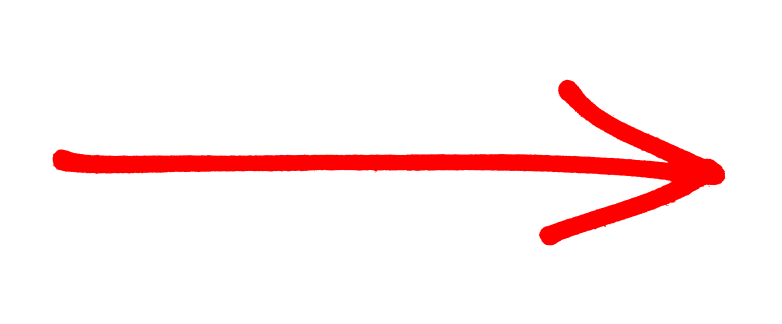 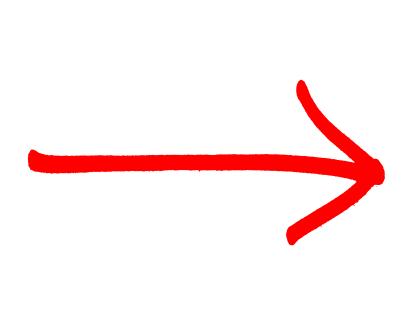 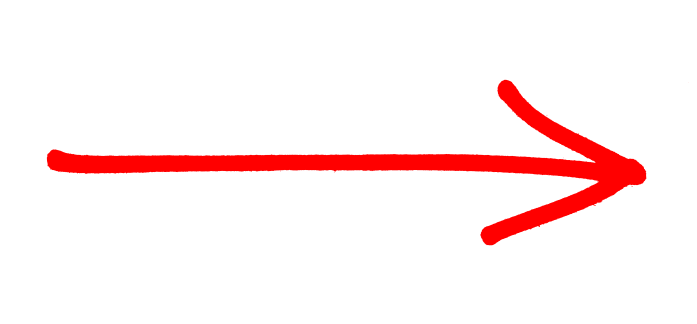 Tính chất giao hoán
Tính chất kết hợp
Nhân với số 1
Nhân với số 0
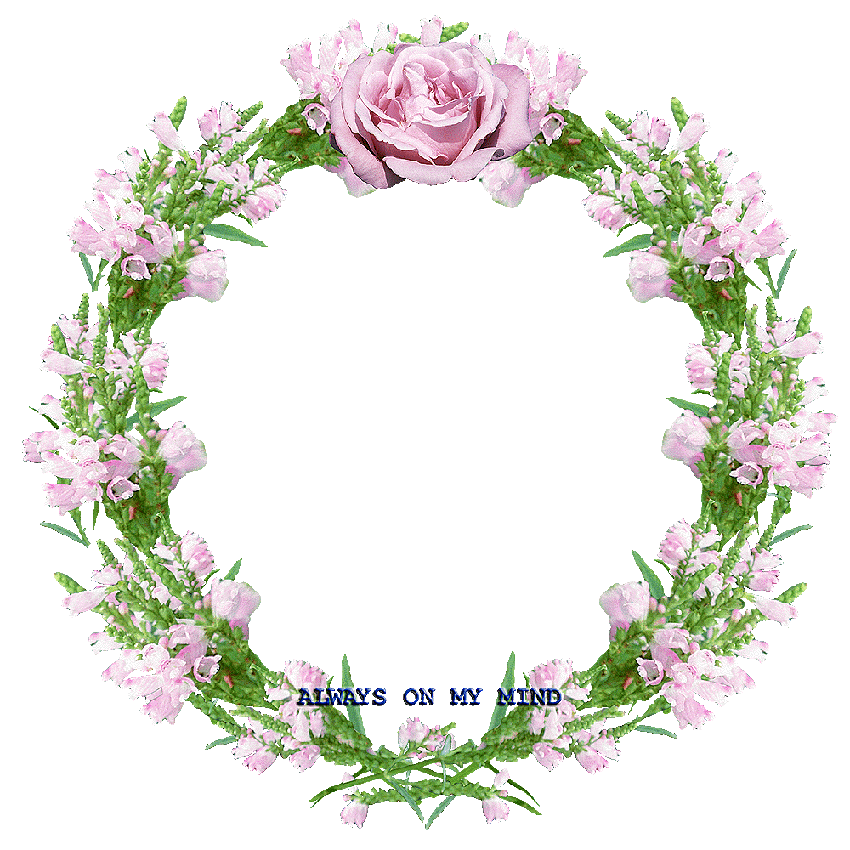 XIN CHÂN THÀNH CẢM ƠN
Bài 4: Một khu chung cư có 2 toà nhà, mỗi toà nhà dành ra  5 tầng để ở, mỗi tầng có 12 căn hộ. Hỏi khu chung cư này có bao nhiêu căn hộ để ở?
Bài giải:
 Khu chung cư này có số căn hộ để ở là:
12 x (5 x 2) = 120 ( căn hộ)
                       Đáp số: 120 căn hộ